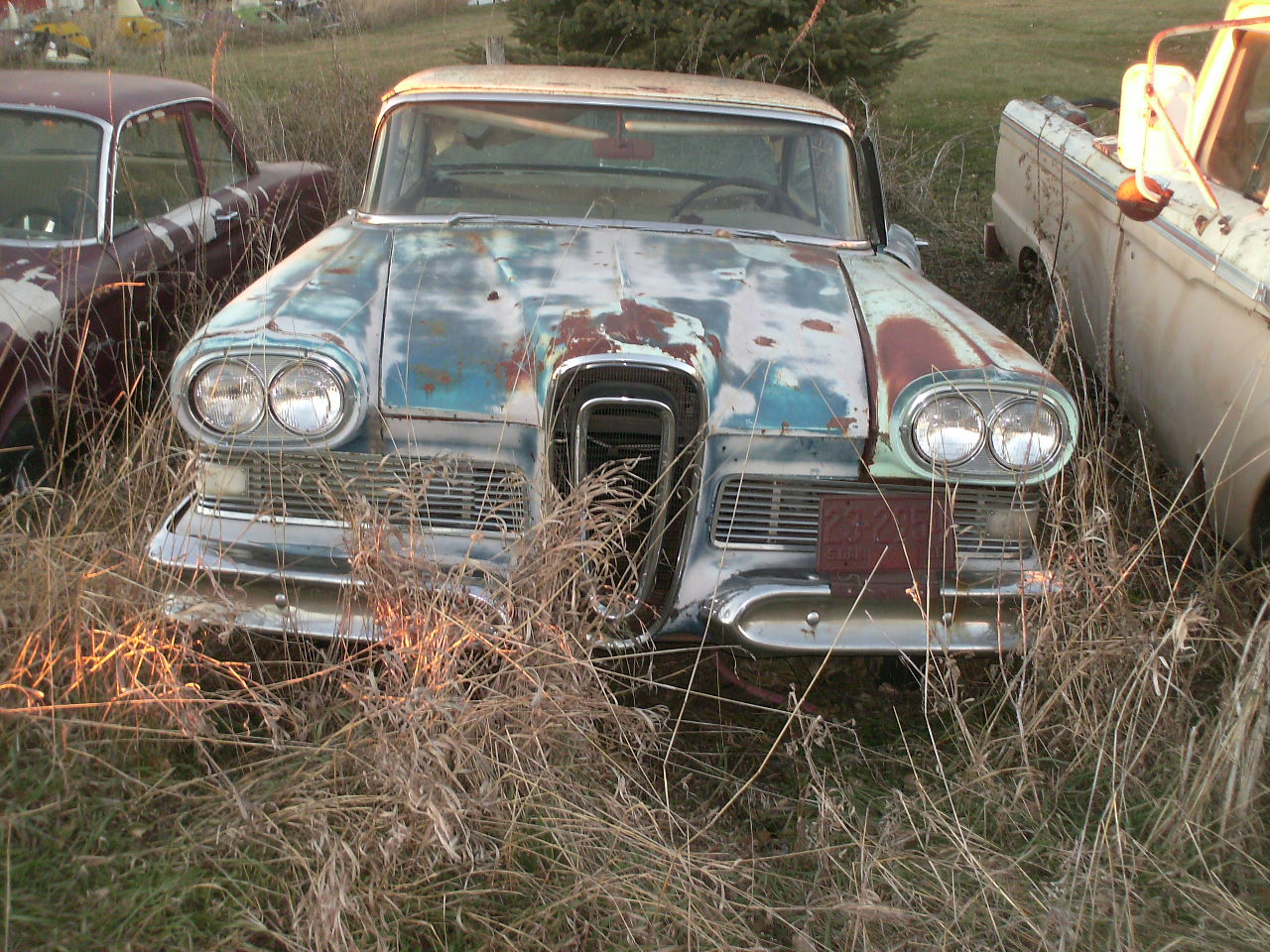 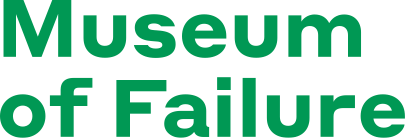 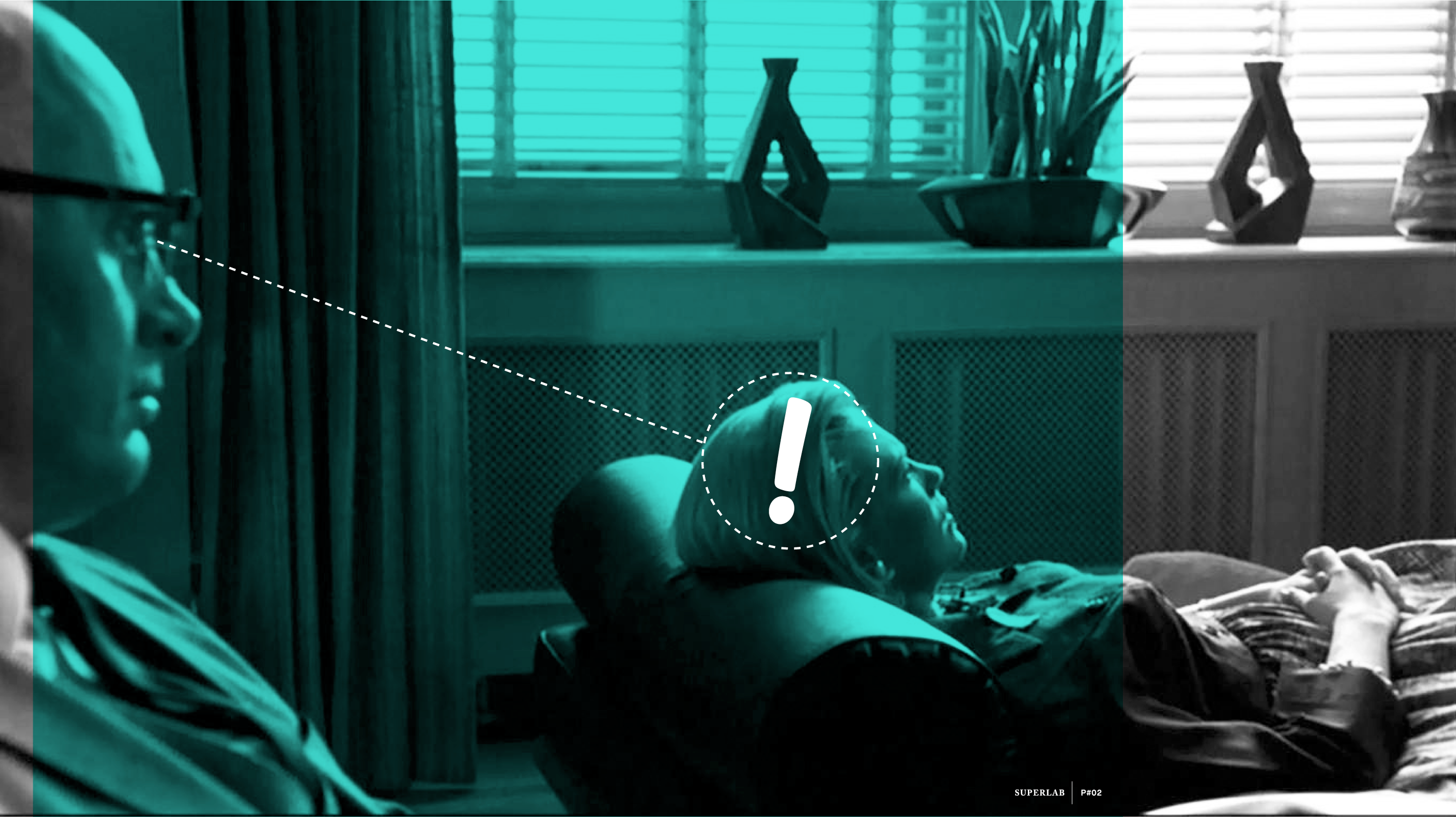 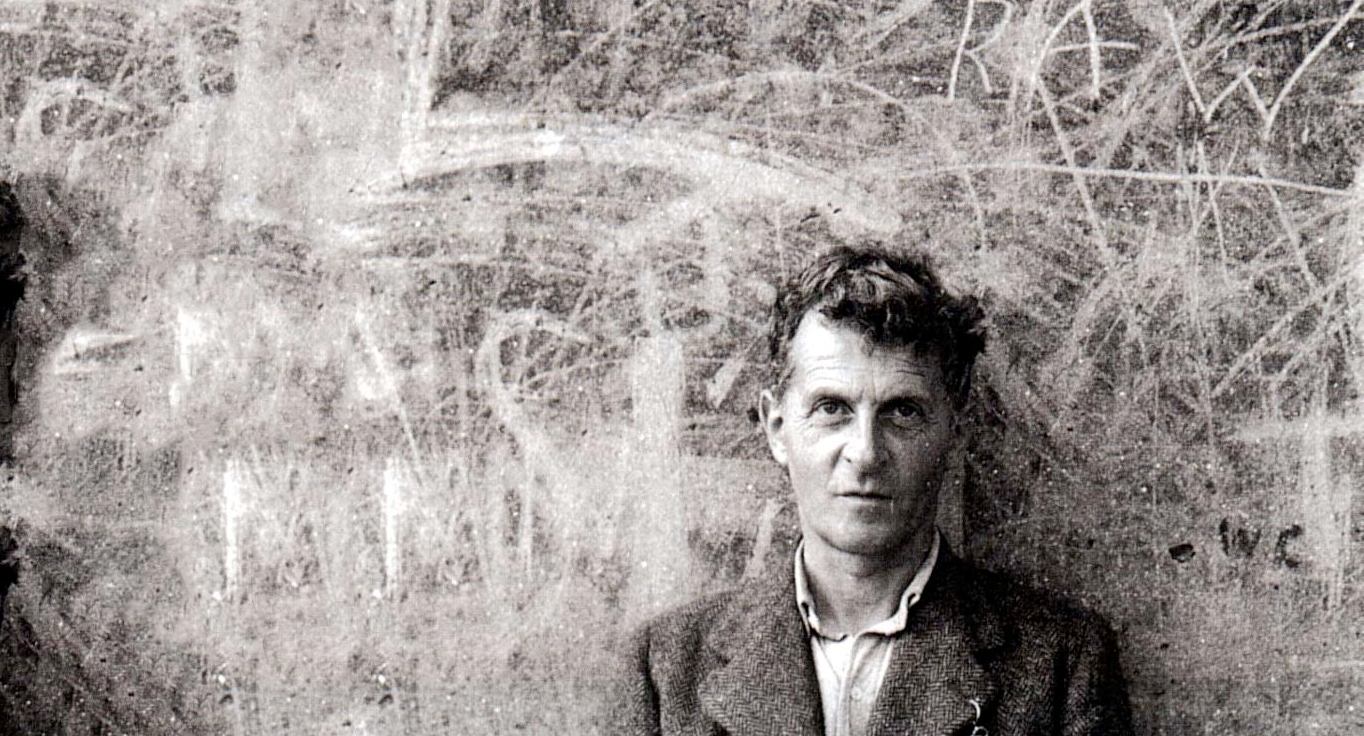 If people did not sometimes do silly things,  
 nothing intelligent would ever get done.
- Ludwig Wittgenstein
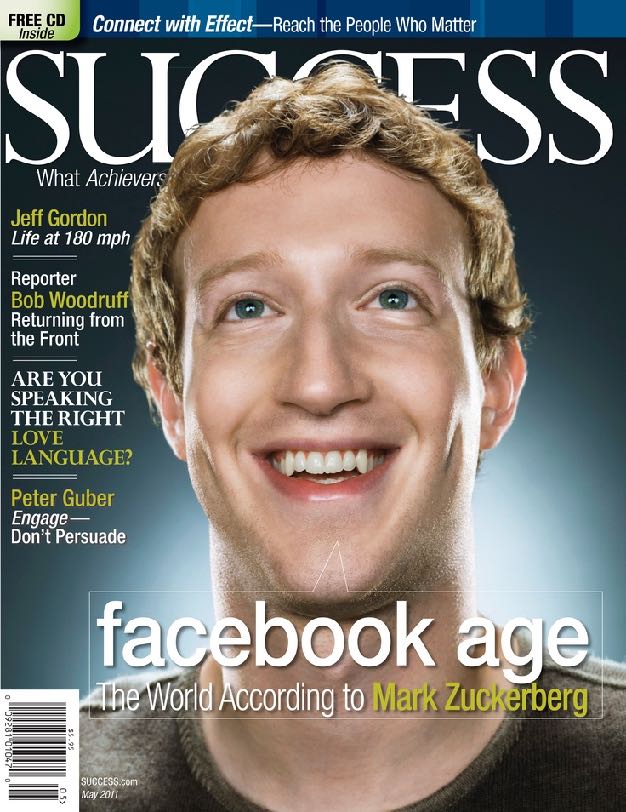 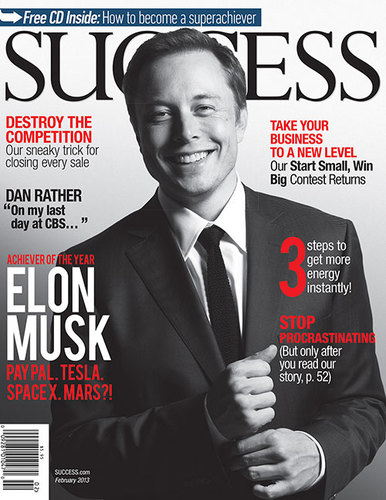 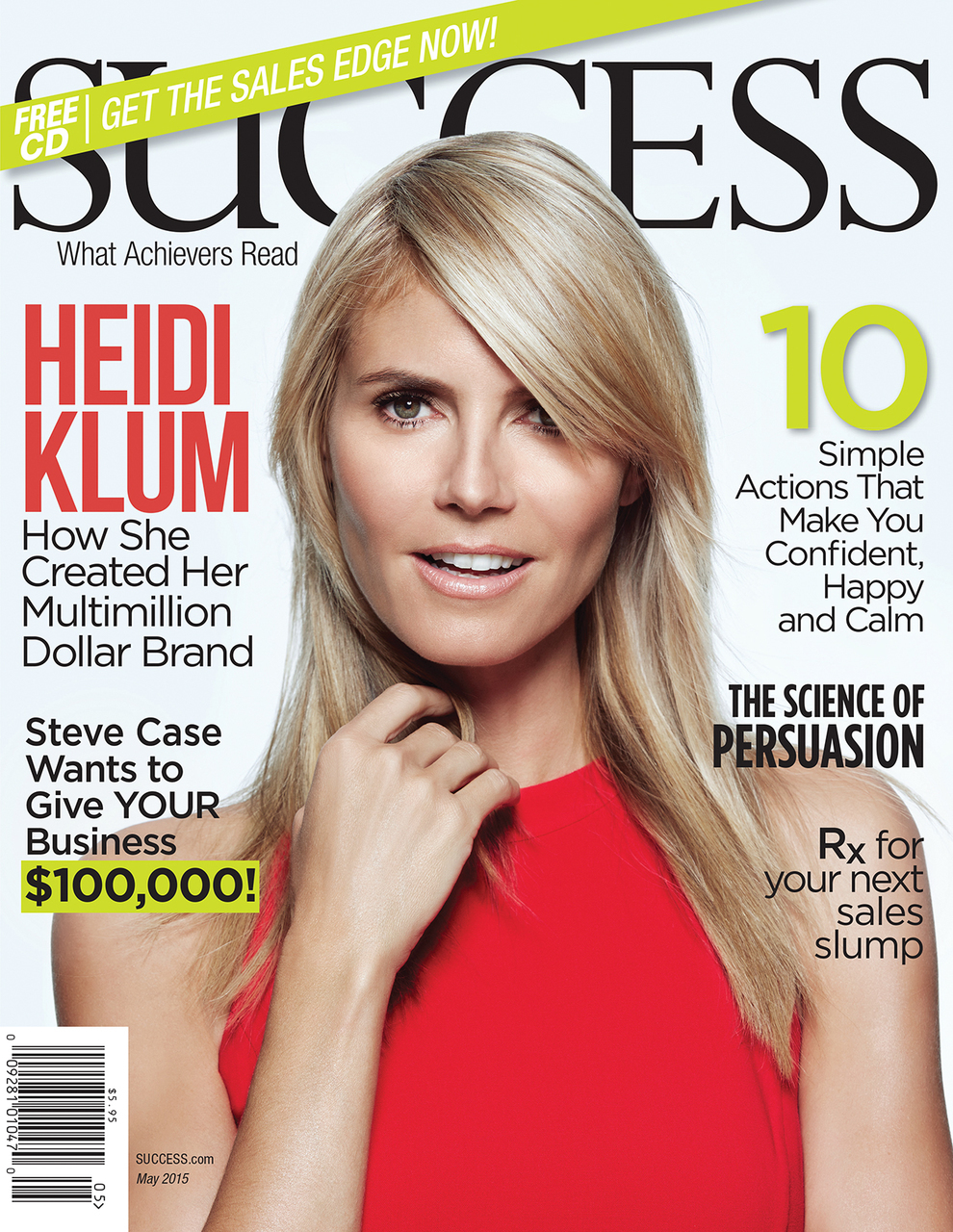 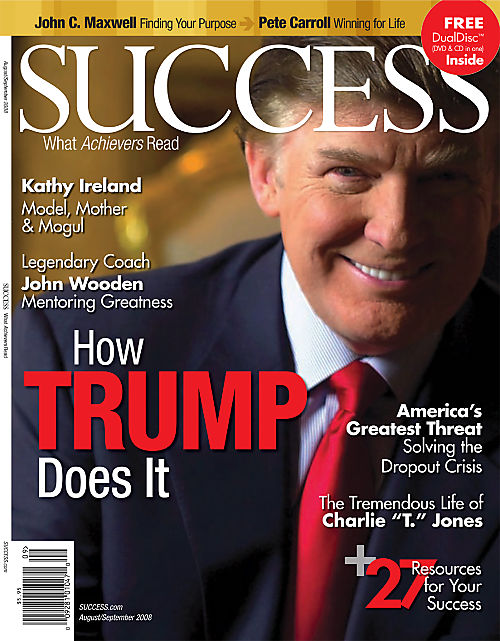 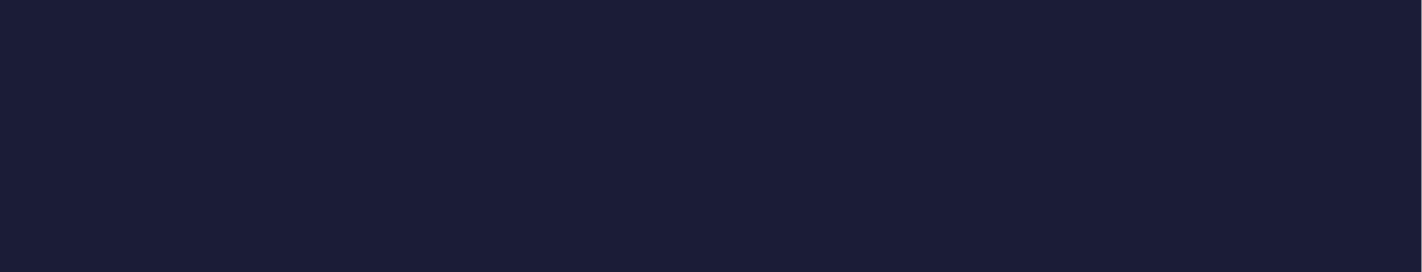 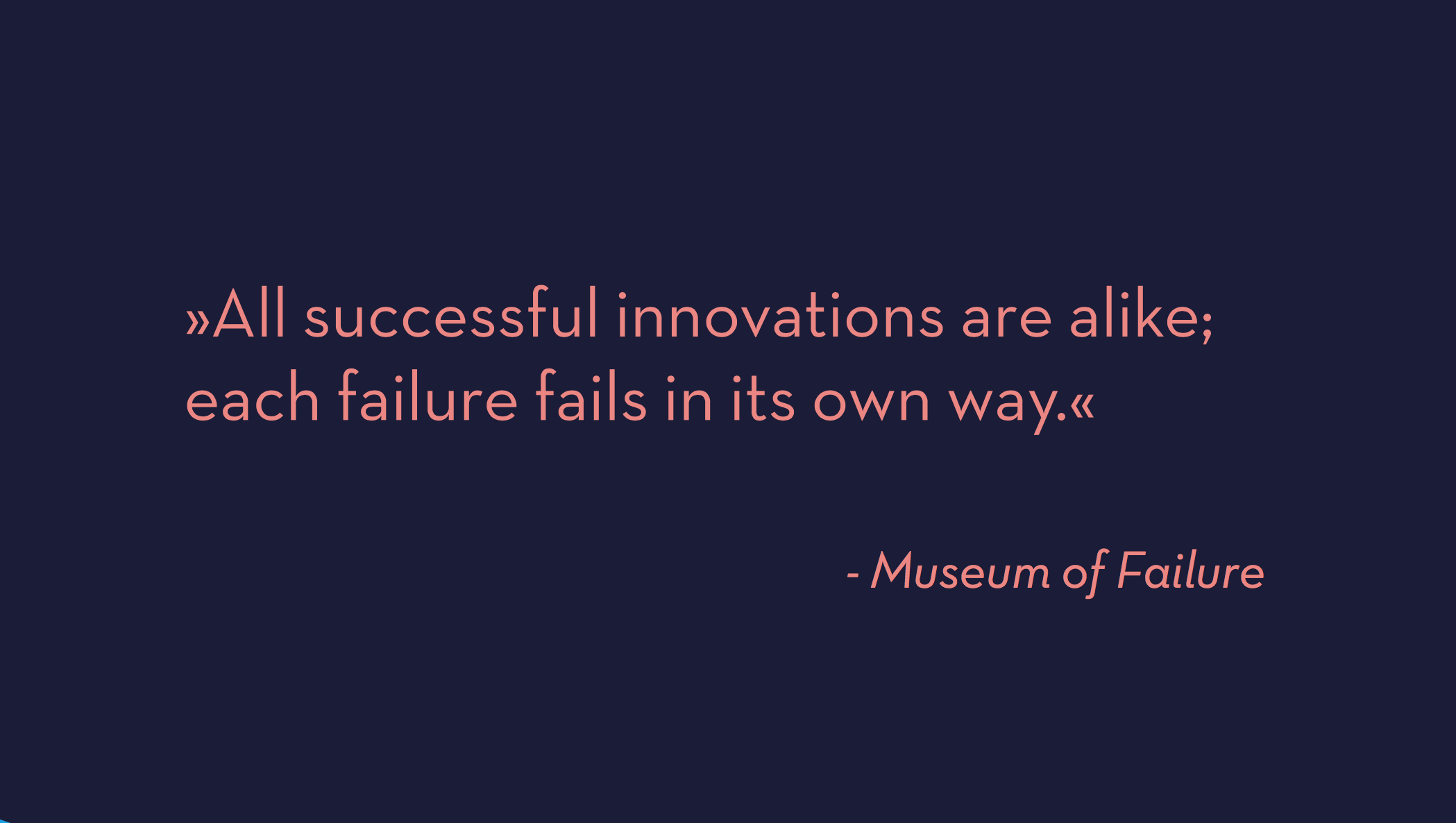 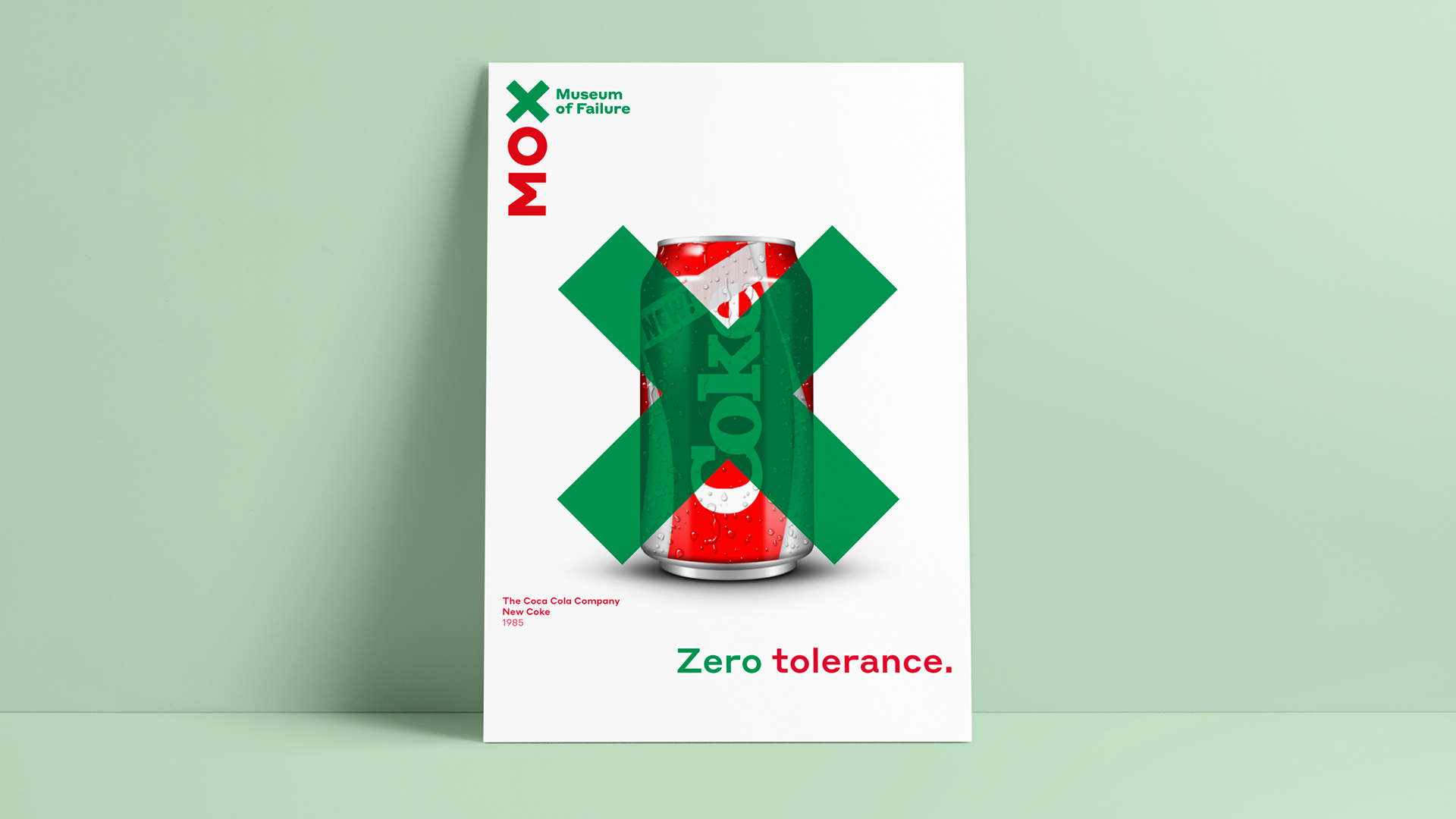 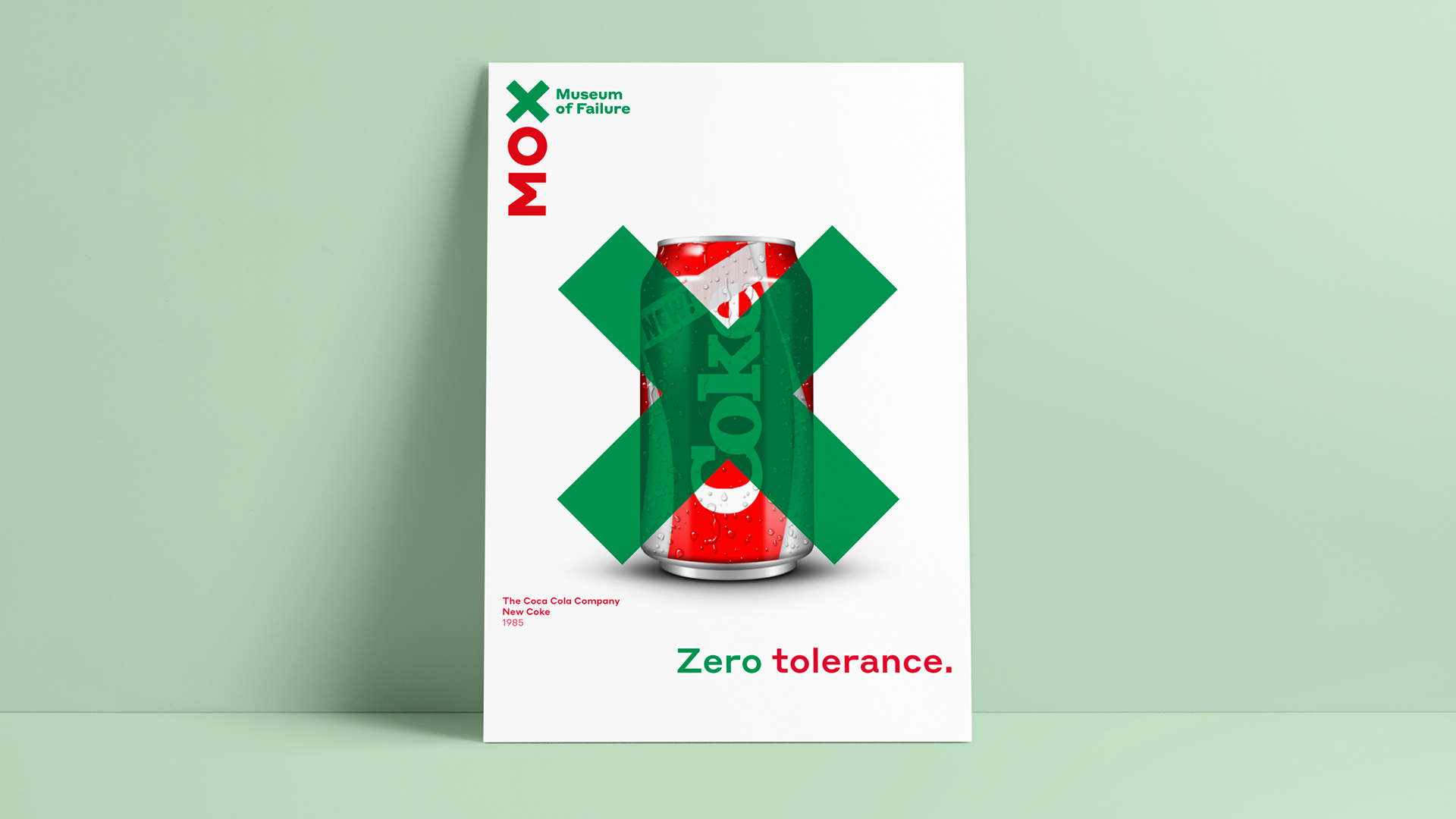 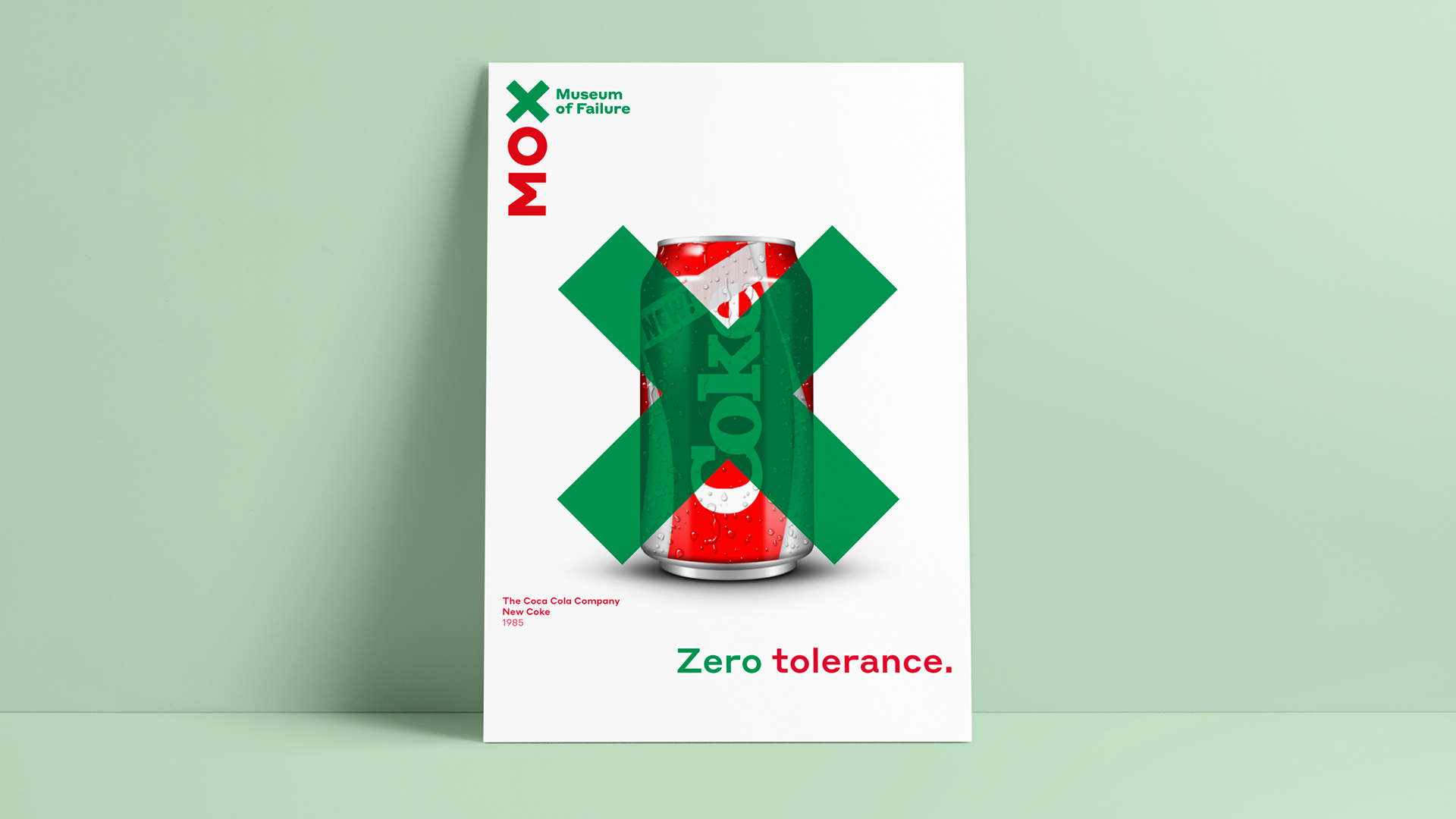 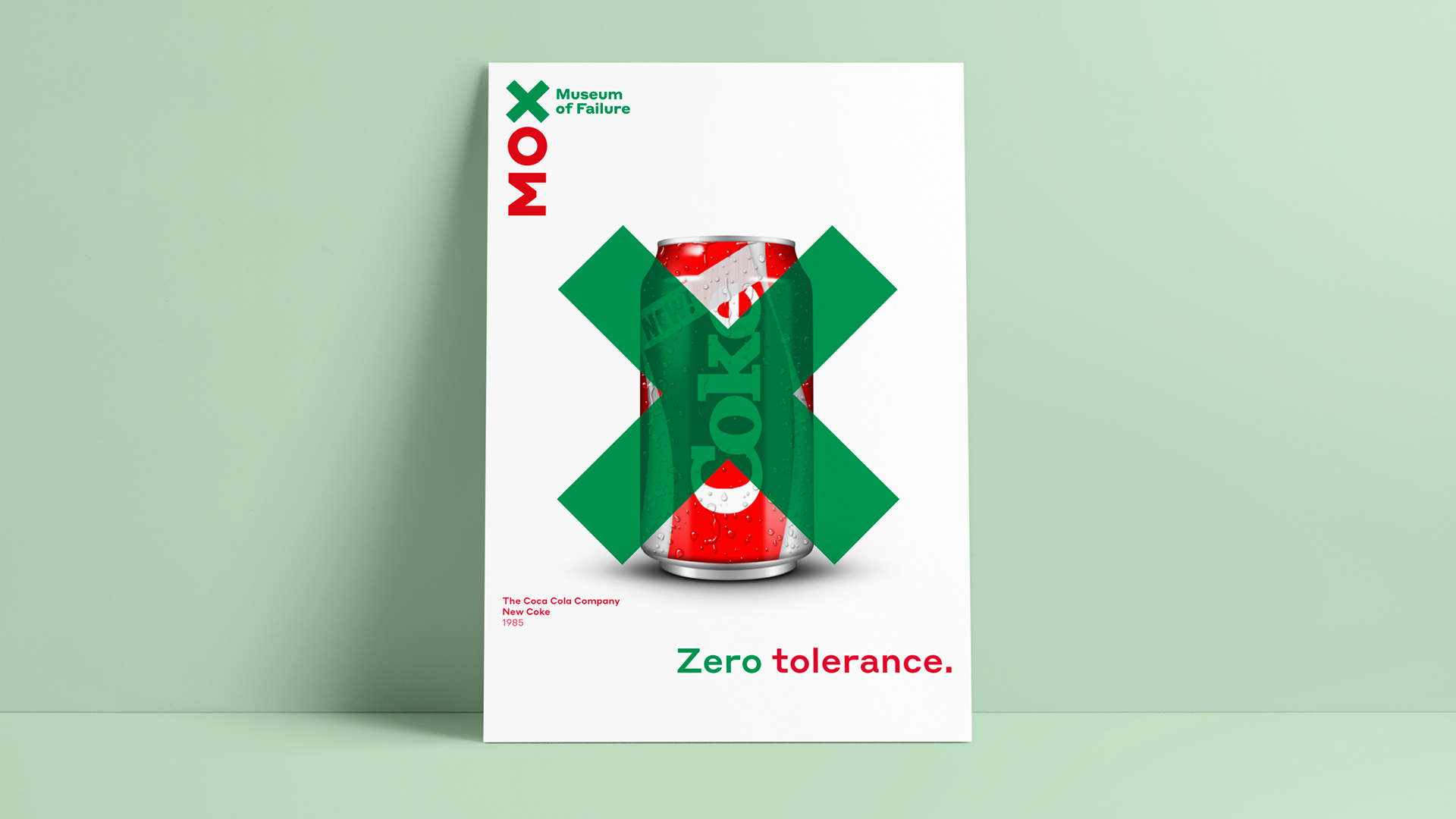 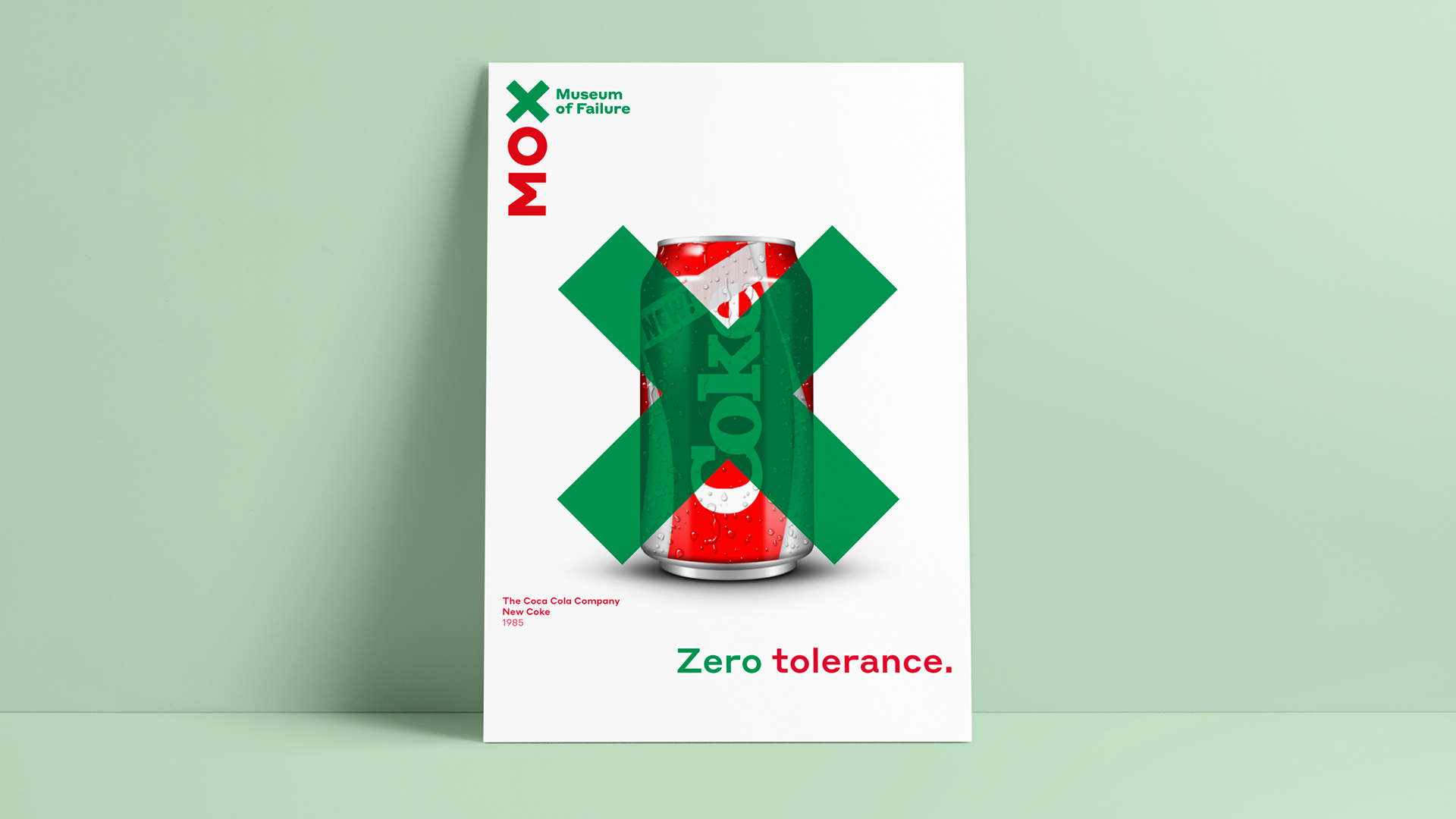 Learning is the only way to turn failure into success
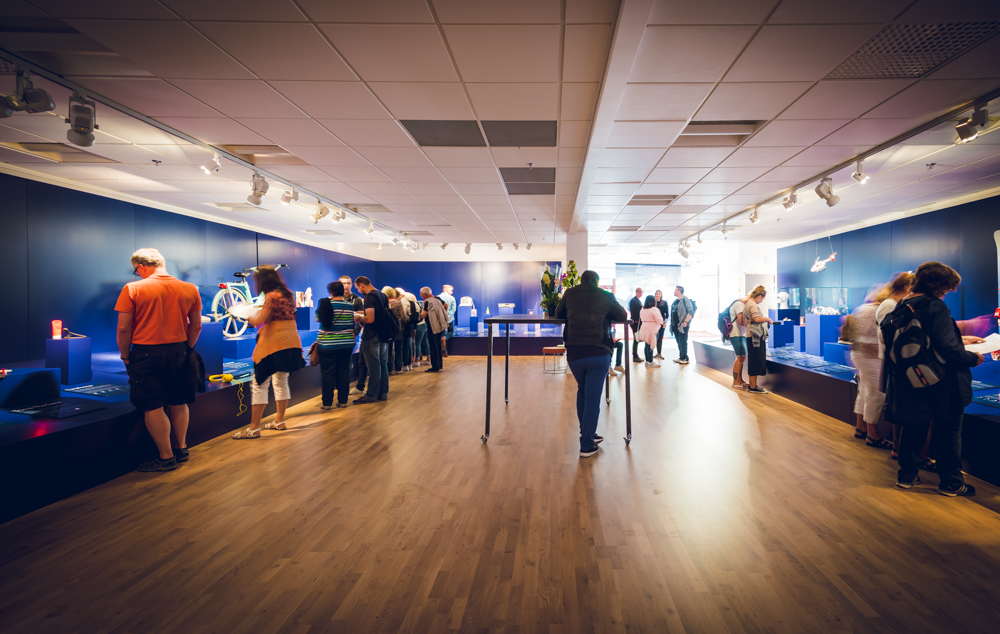 Helsingborg
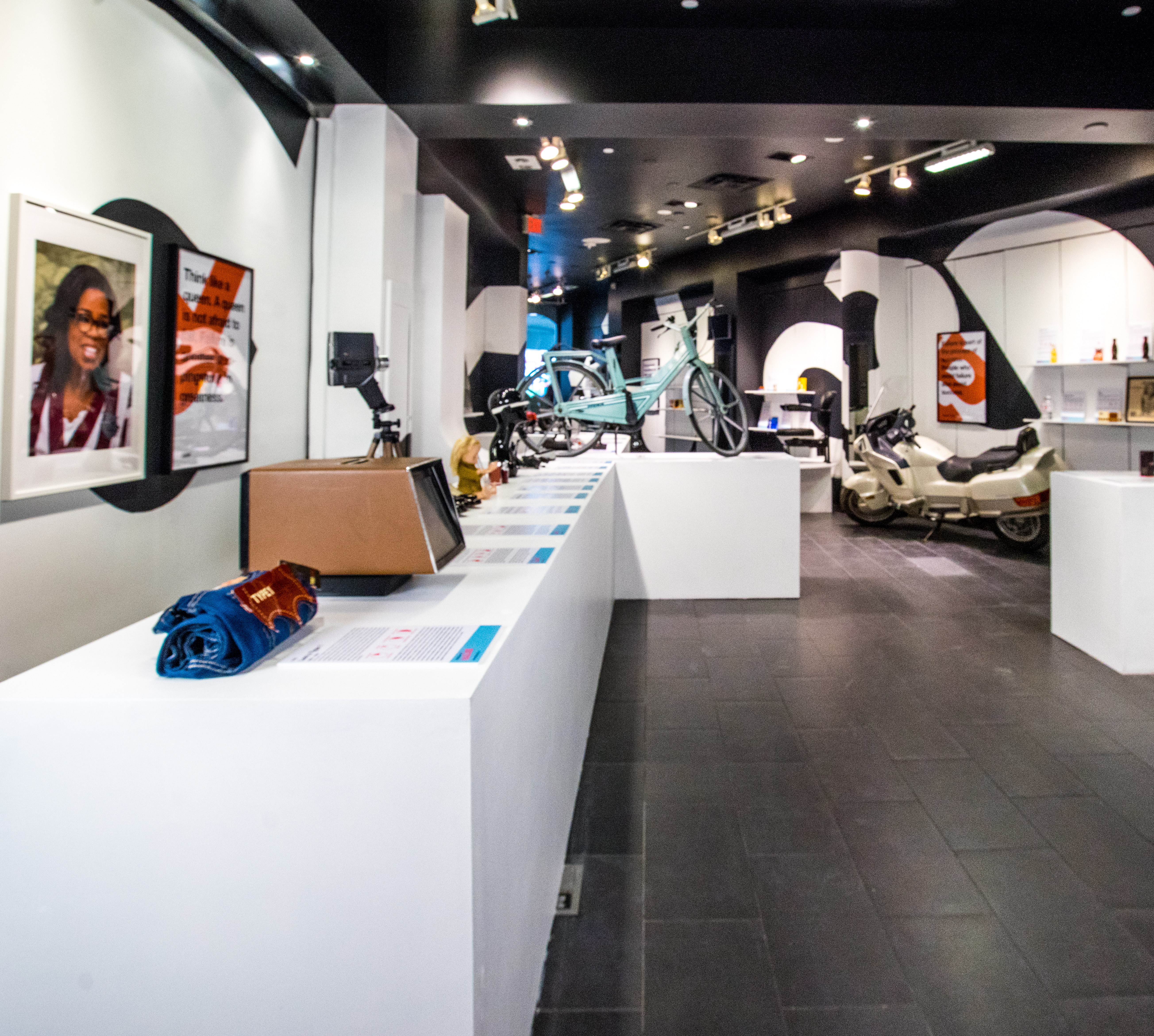 Hollywood
Los Angeles
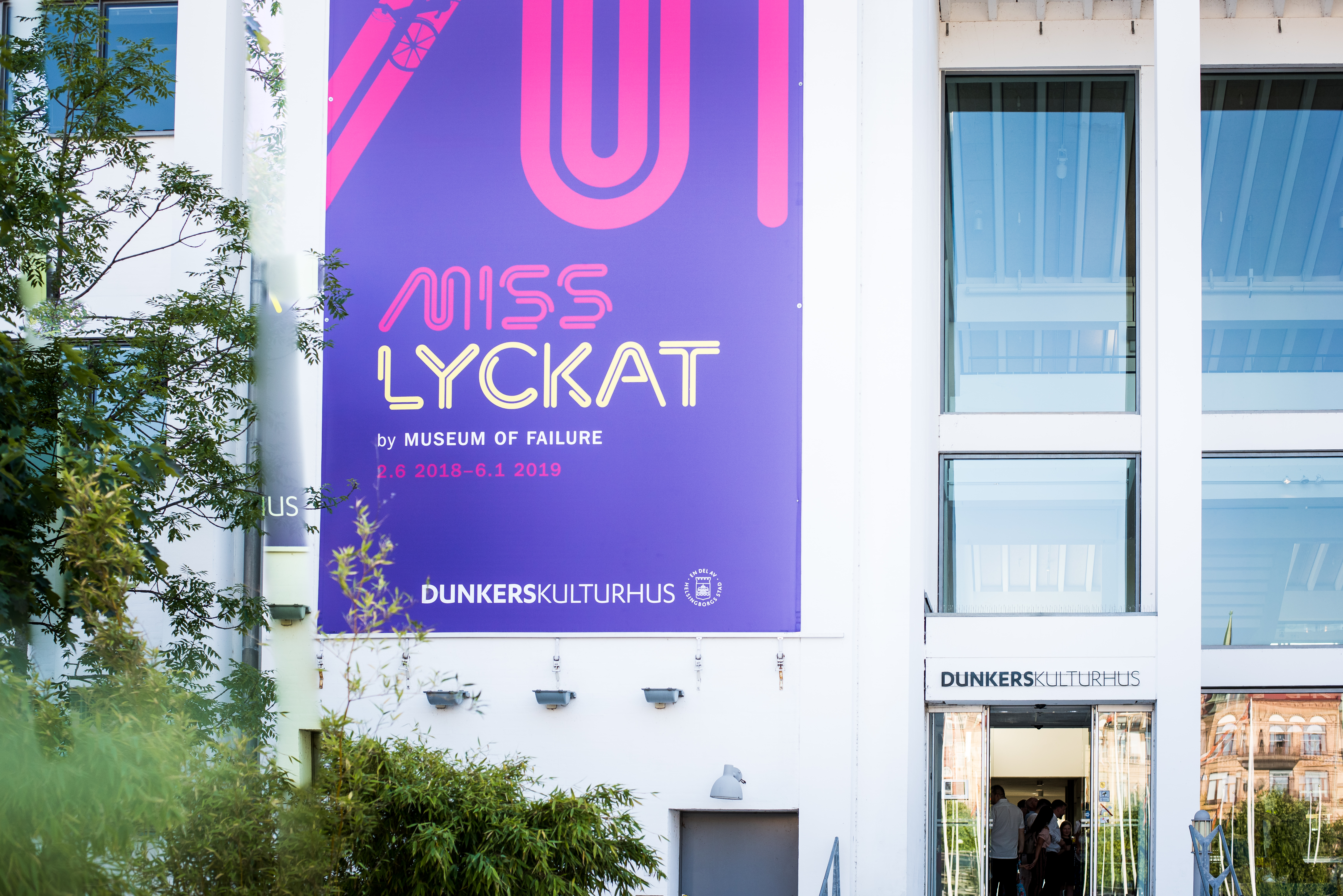 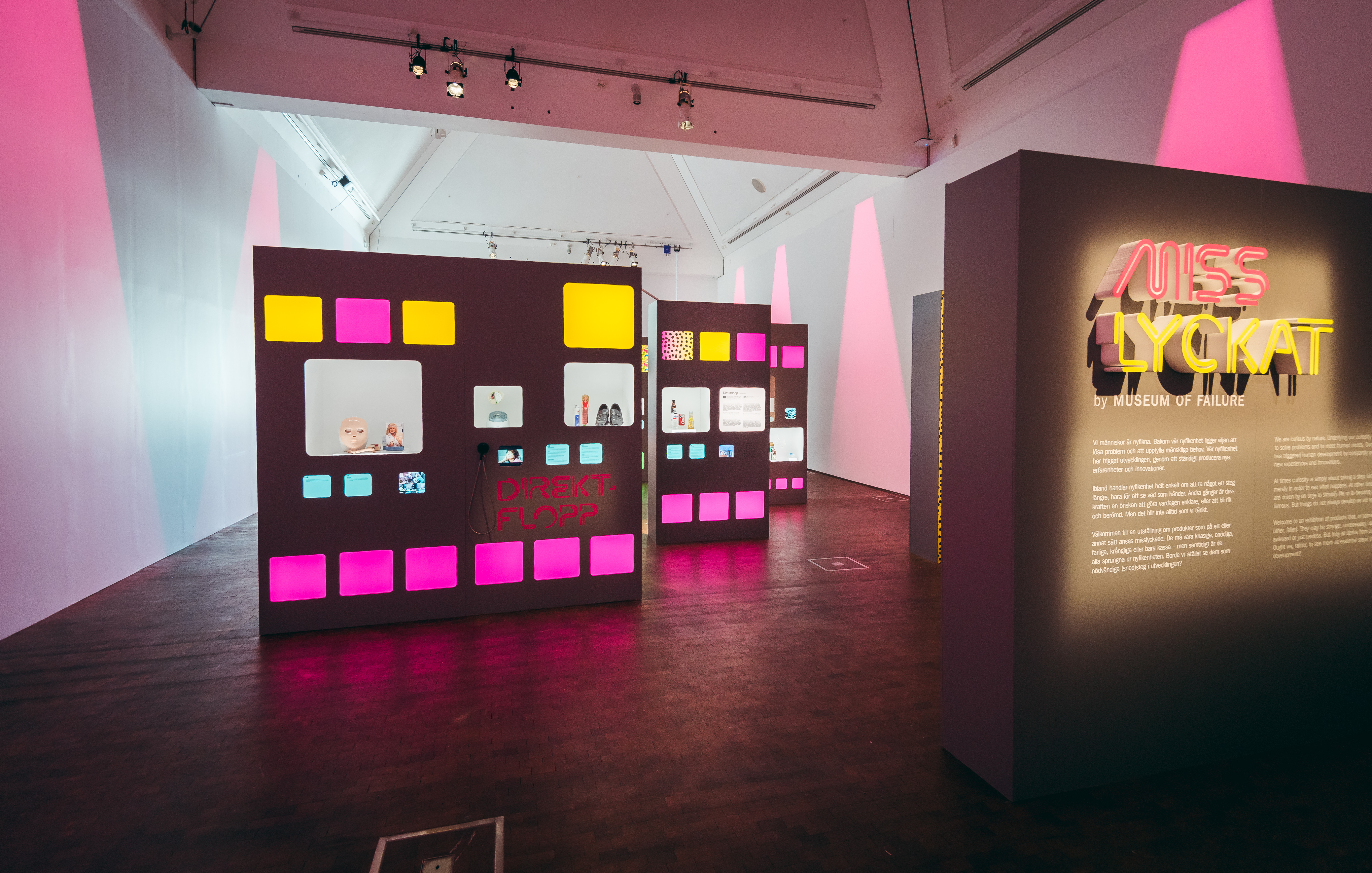 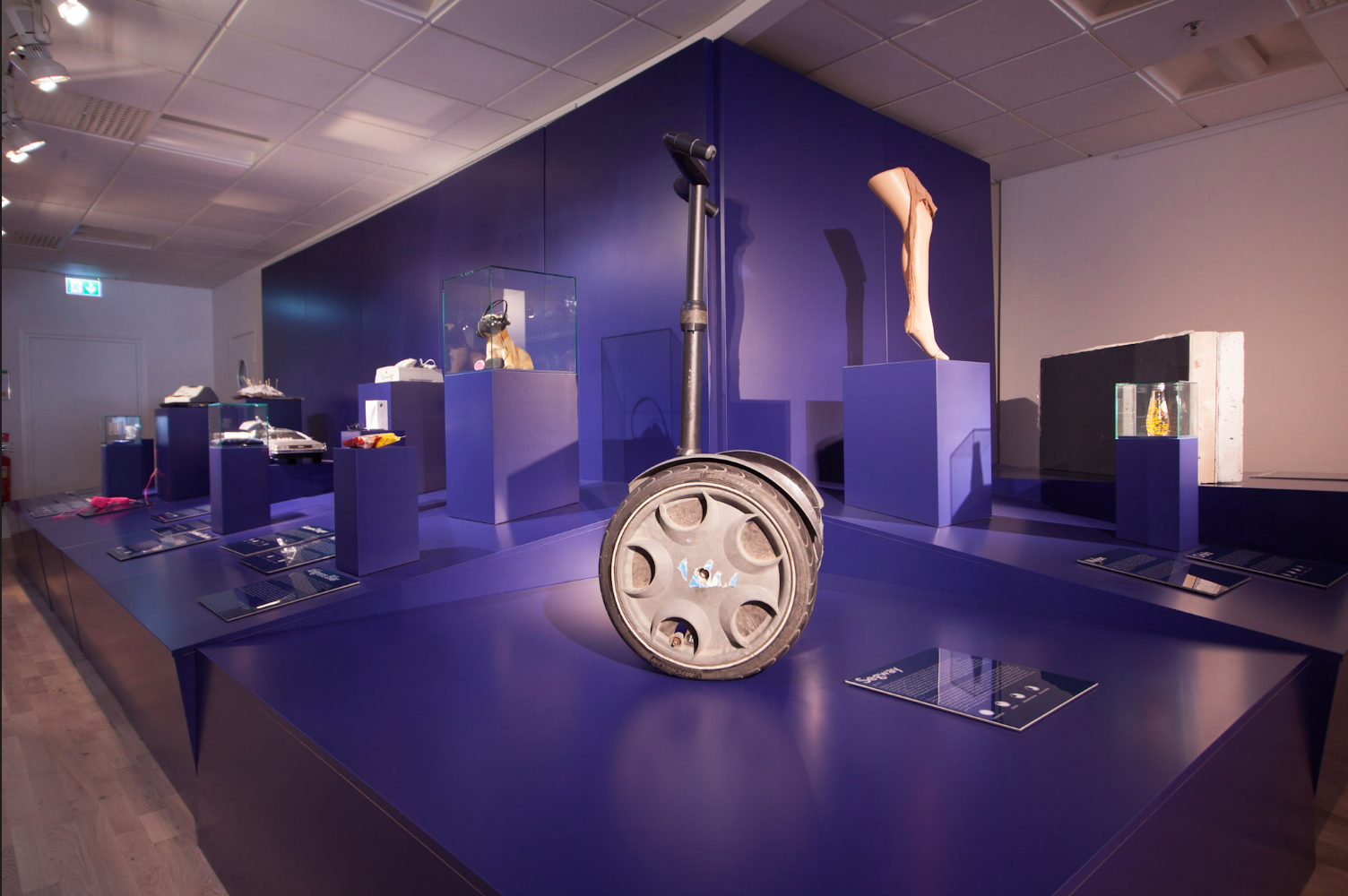 Failure is a deviation from expected and desired results
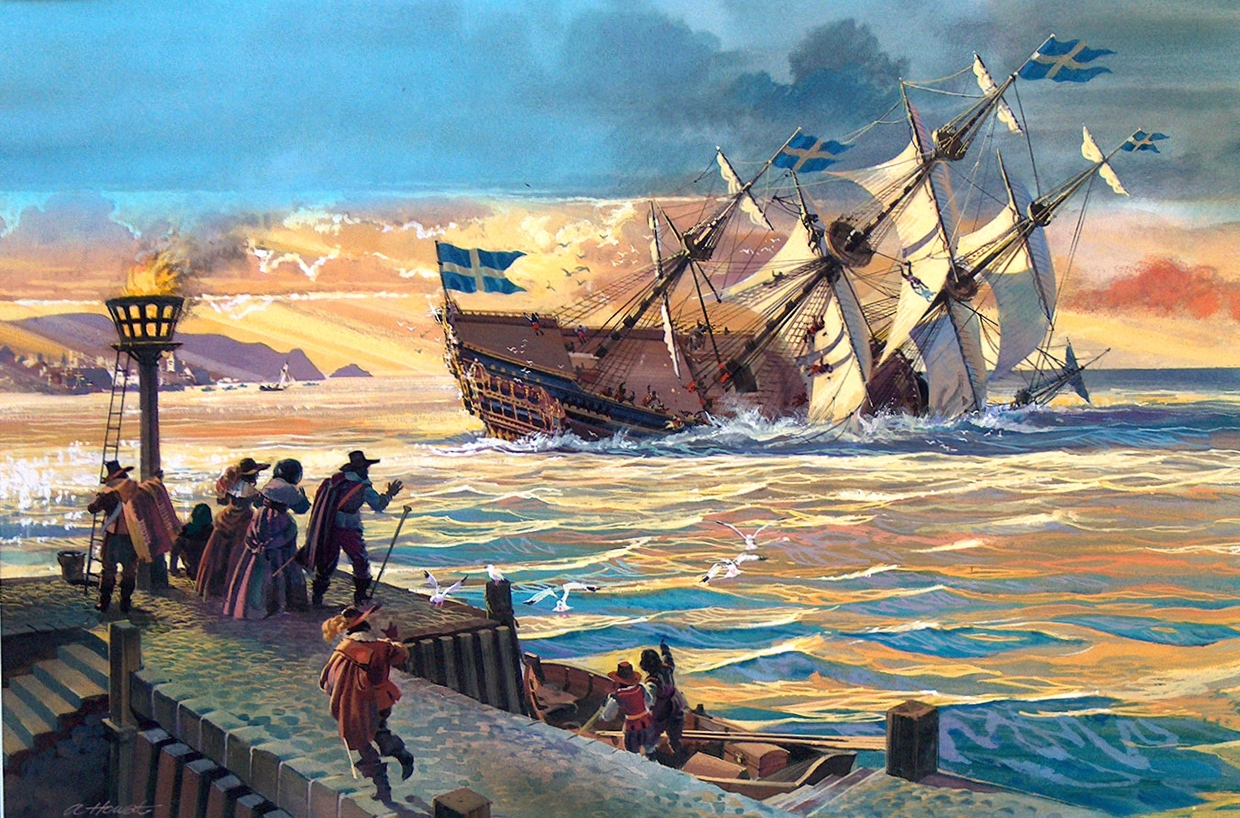 The Vasa 
Stockholm 1628
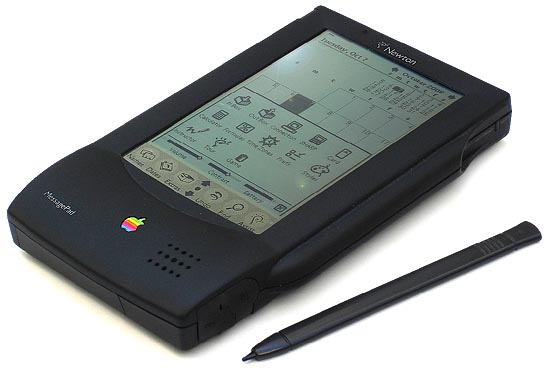 Apple Newton
1993
Vasa ship
1628
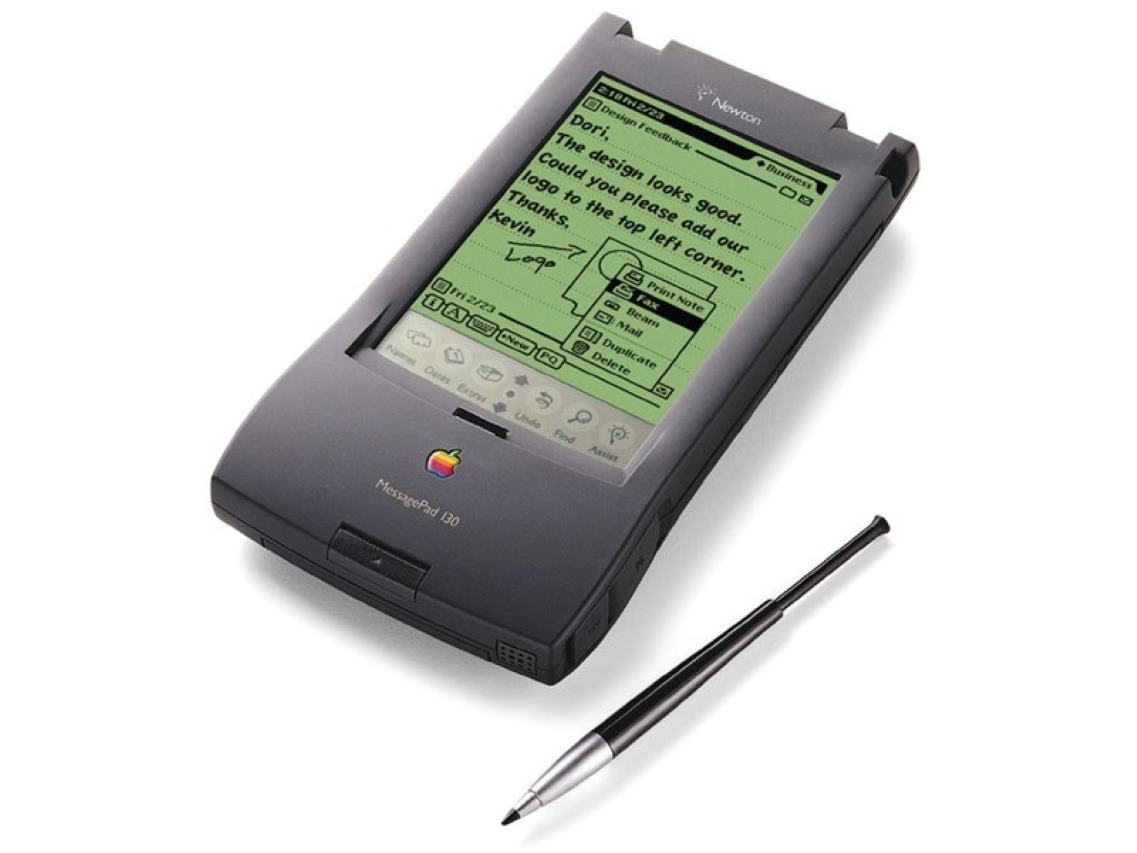 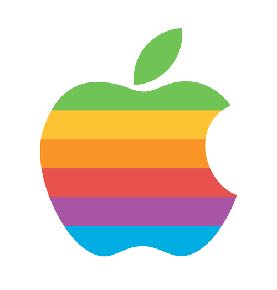 Apple Newton
1993
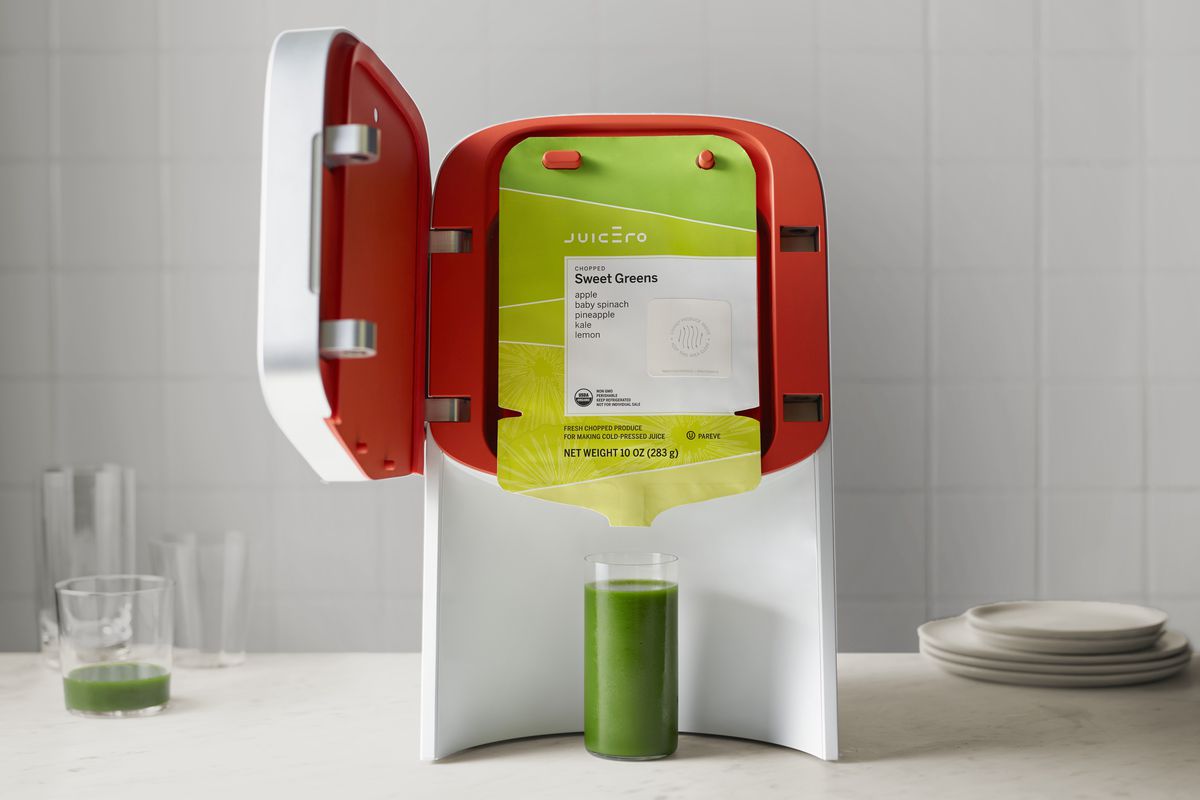 Juicero 
2016-2017
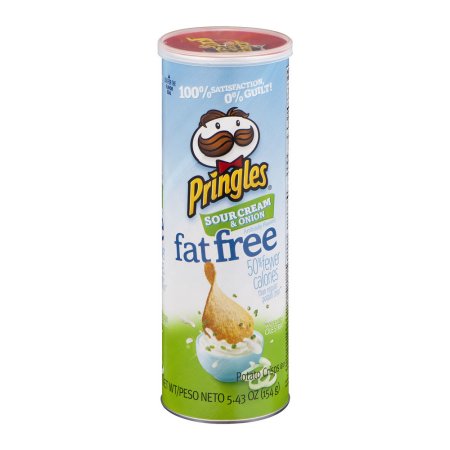 Olestra
1996
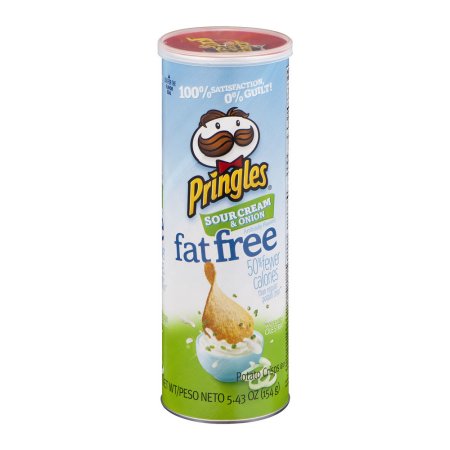 Olestra
1996
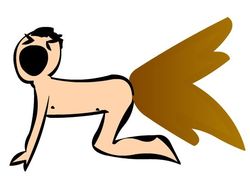 Failure. We’re hypocrites about it. 



We’re afraid of it. 
We avoid it.
We penalize it.
Failure University lesson 101
Difference between bad failures and good failures
nope
Preventable and predictable
yeah.. ok
Unavoidable due to complexity
Yes!
Intelligent failures at the frontier
Failure University lesson 201
Failure size
Small failures
identify, accept, learn, communicate
Large expensive
avoid
Psychological Safety
A team climate where it is safe to take interpersonal risks and be vulnerable in front of each other.

A sense of confidence that the team will not embarrass, reject or punish someone for speaking up.
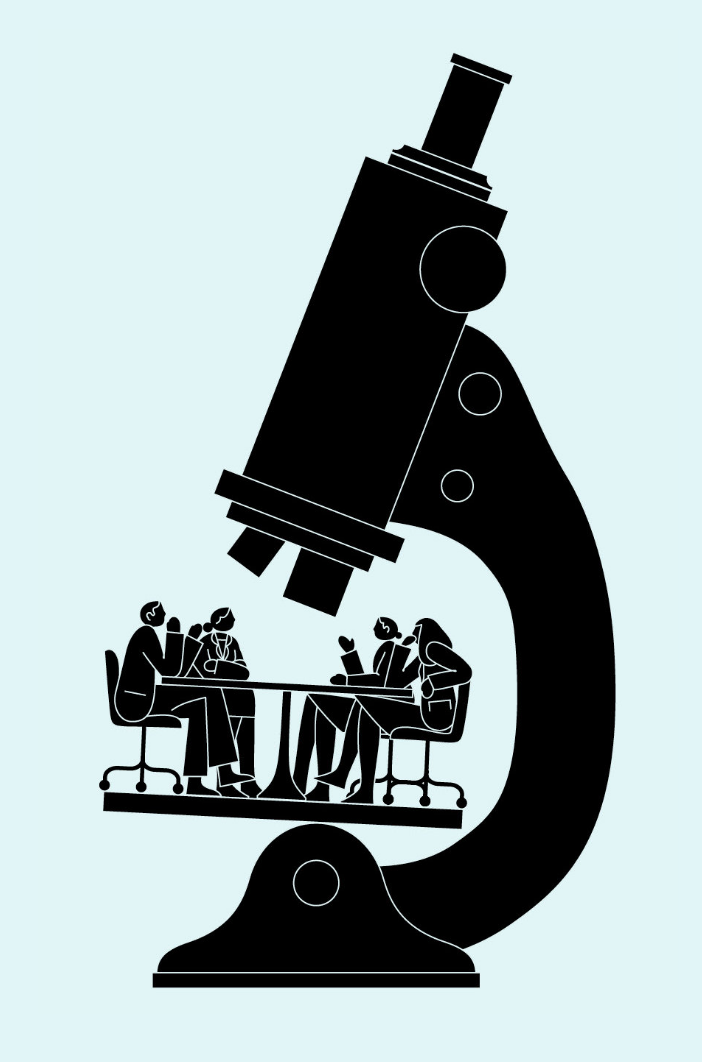 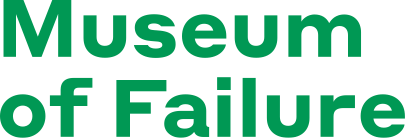 Pop-ups
Opening soon
Jeddah - Vienna - Amsterdam
Liverpool - Preston - Kortrijk London - Åndalsnes - Copenhagen
Toronto
Shanghai
Munich
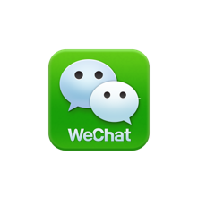 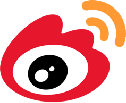 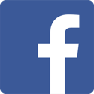 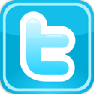 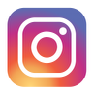